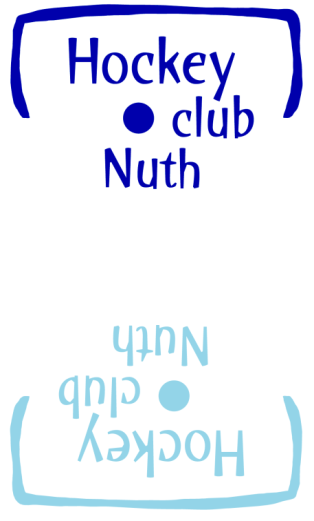 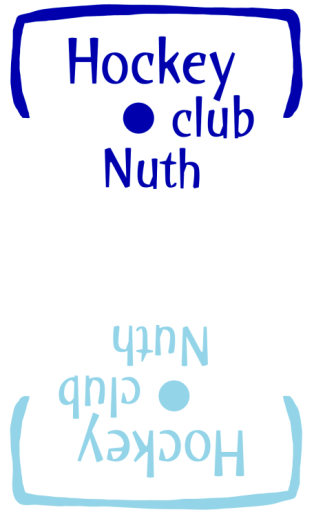 CERTIFICAAT HINDERNISBAAN
GOUD met LAUWERKRANS
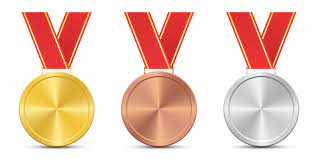 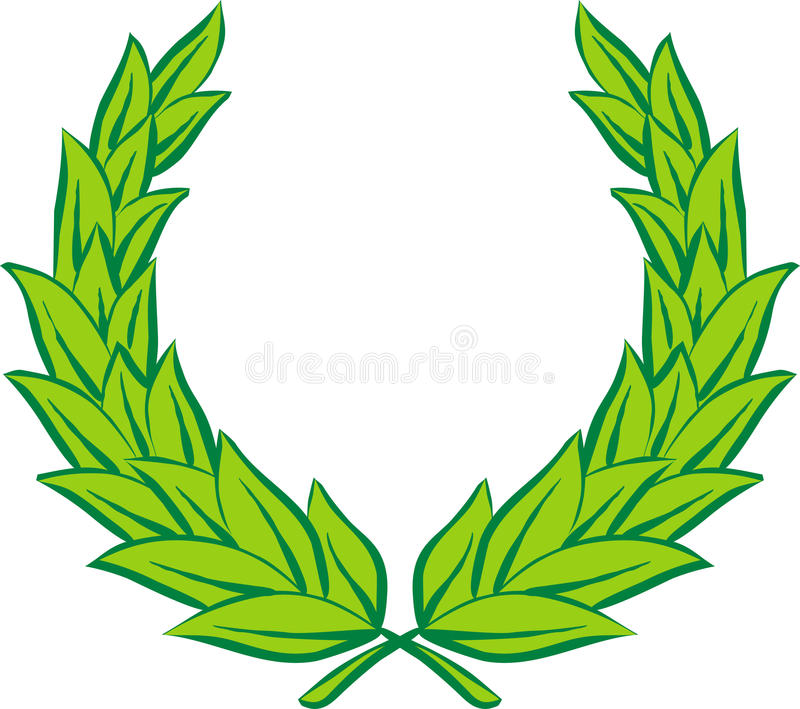 ………………………………………………………………………

heeft op ……..…dag, …………………202.., met goed gevolg
de hindernisbaan van Hockeyclub Nuth afgelegd, conform de eisen behorende
bij het certificaat in GOUD met LAUWERKRANS .
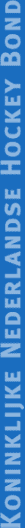 B.J.J.J. Bams
HCN-Examinator Hindernisbaan
1